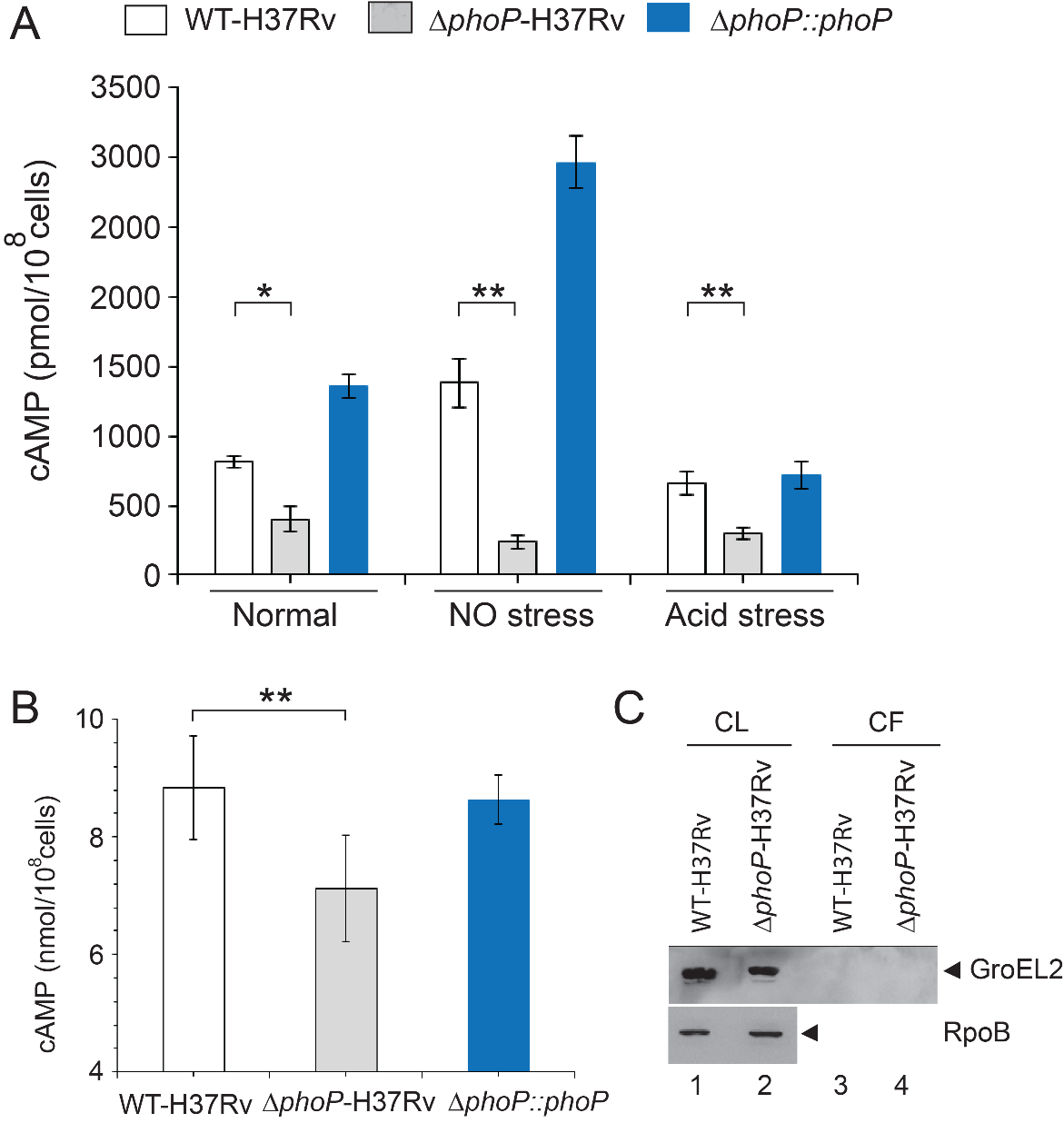 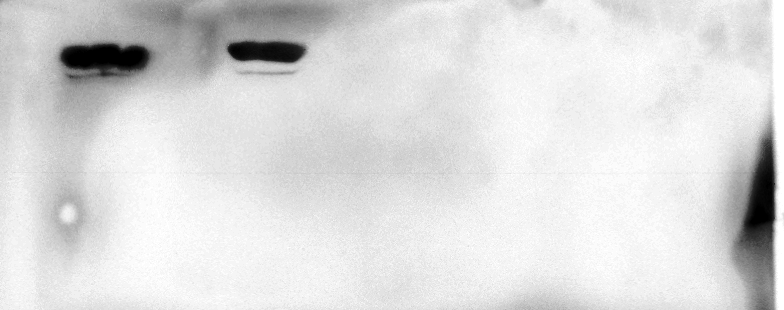 GroEL2
1             2         3         4
Anti GroEL2